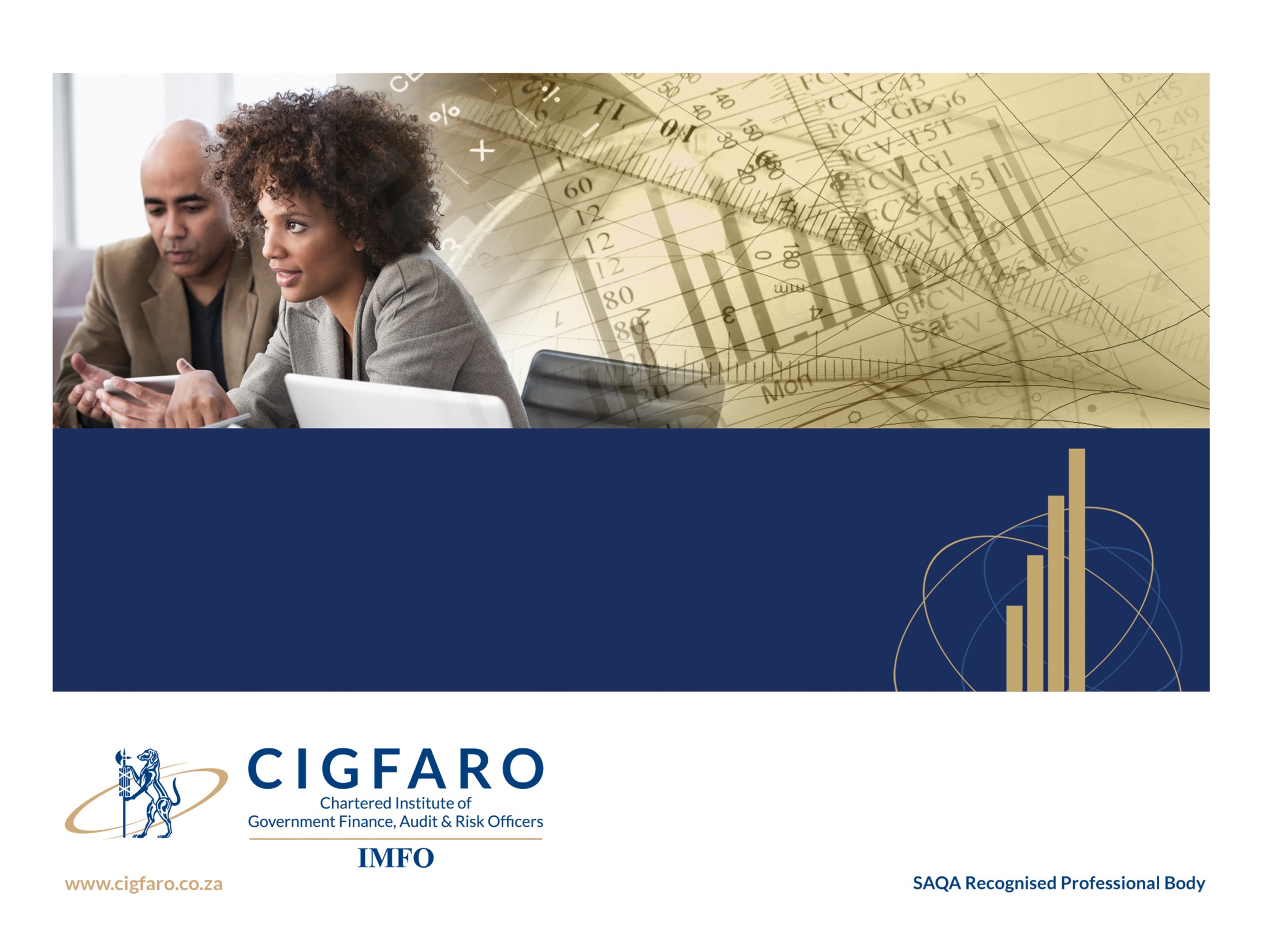 AUDIT AND RISK INDABA
19-21 JUNE 2017
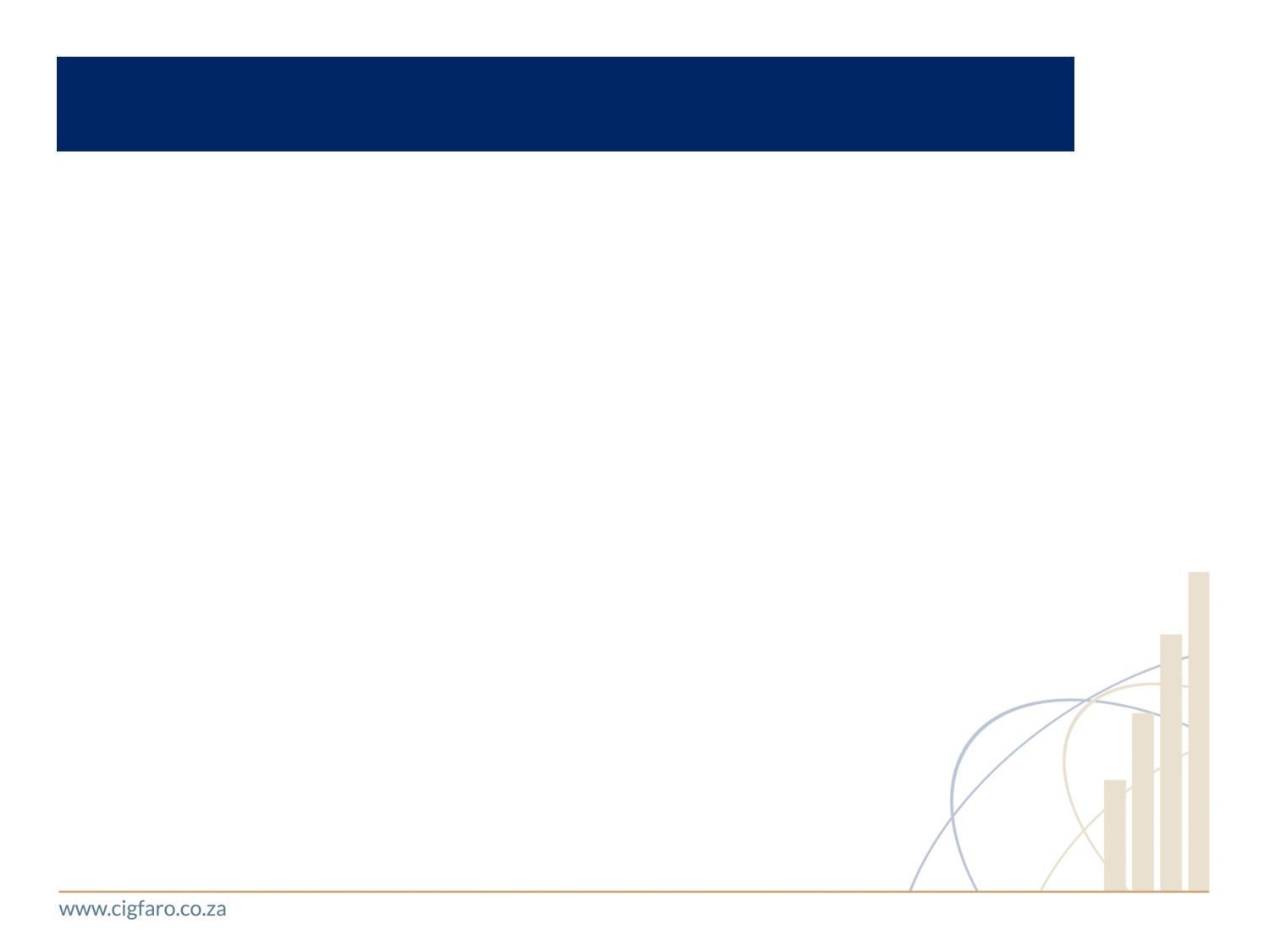 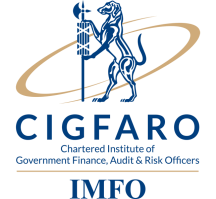 The Institute
The Institute got an inspiration from Former President  Thabo Mbeki during our 75th  anniversary celebration  in 2004 when he said:
 “THE MANNER IN WHICH IMFO (INSTITUTE OF MUNICIPAL OFFICER) RESPONDS TO THE NEW DEMOCRATIC IMPERATIVES AND TO MFMA WILL DETERMINE HOW RELEVANT AND INFLUENTIAL IT WILL BE IN CHANGING THE LANDSCAPE OF LOCAL GOVERNMENT.” 

                                                                                     PROGRESSIVE INSTITUTE
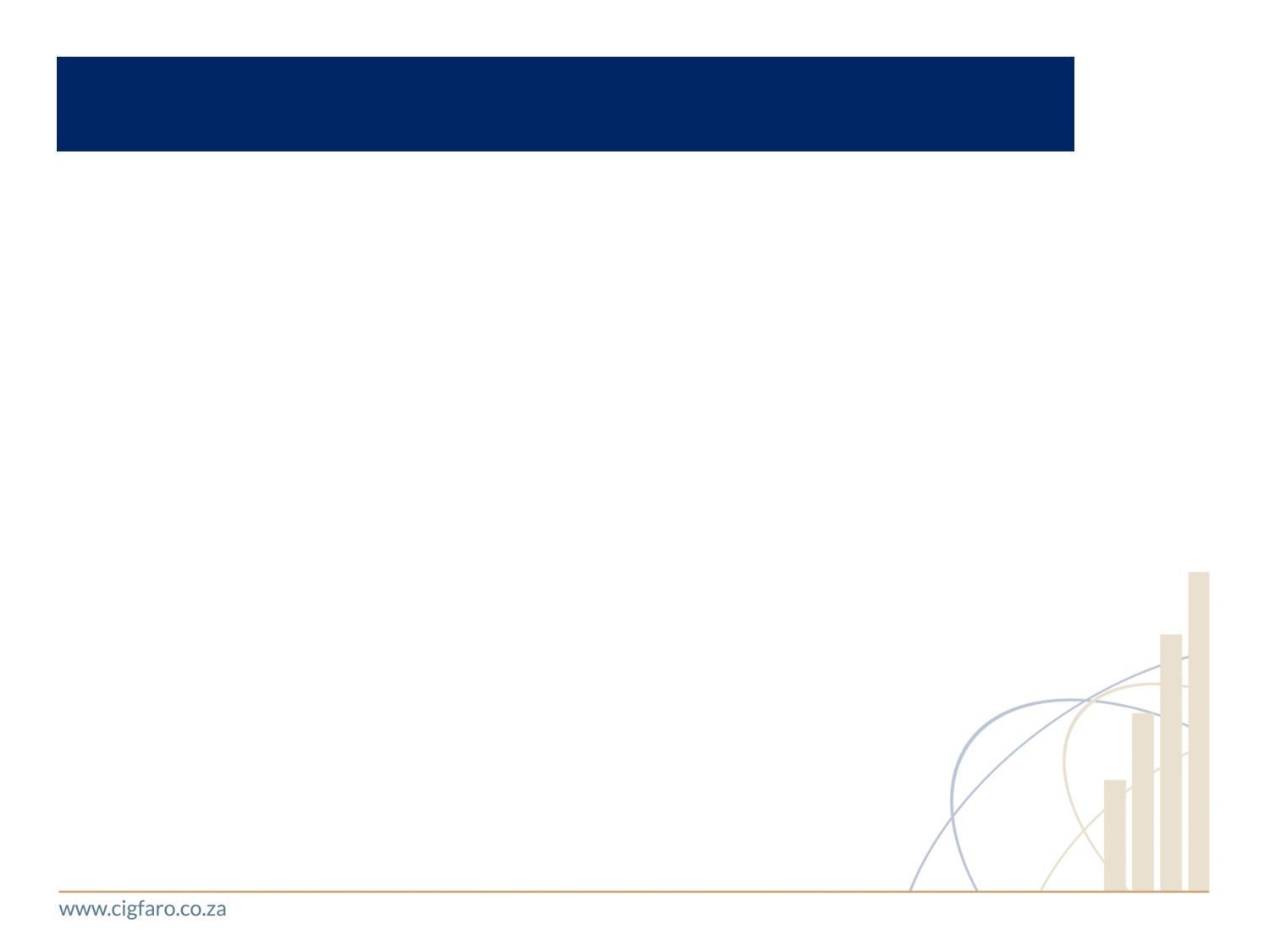 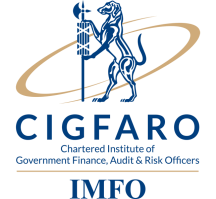 TOPIC
OVERCOMING THE SERVICE DELIVERY BACKLOCKS THROUGH EFFECTIVE OVERSIGHT STRUCTURES
(MPAC, AUDIT COMMITTEES AND RISK MANAGEMENT COMMITTEE)
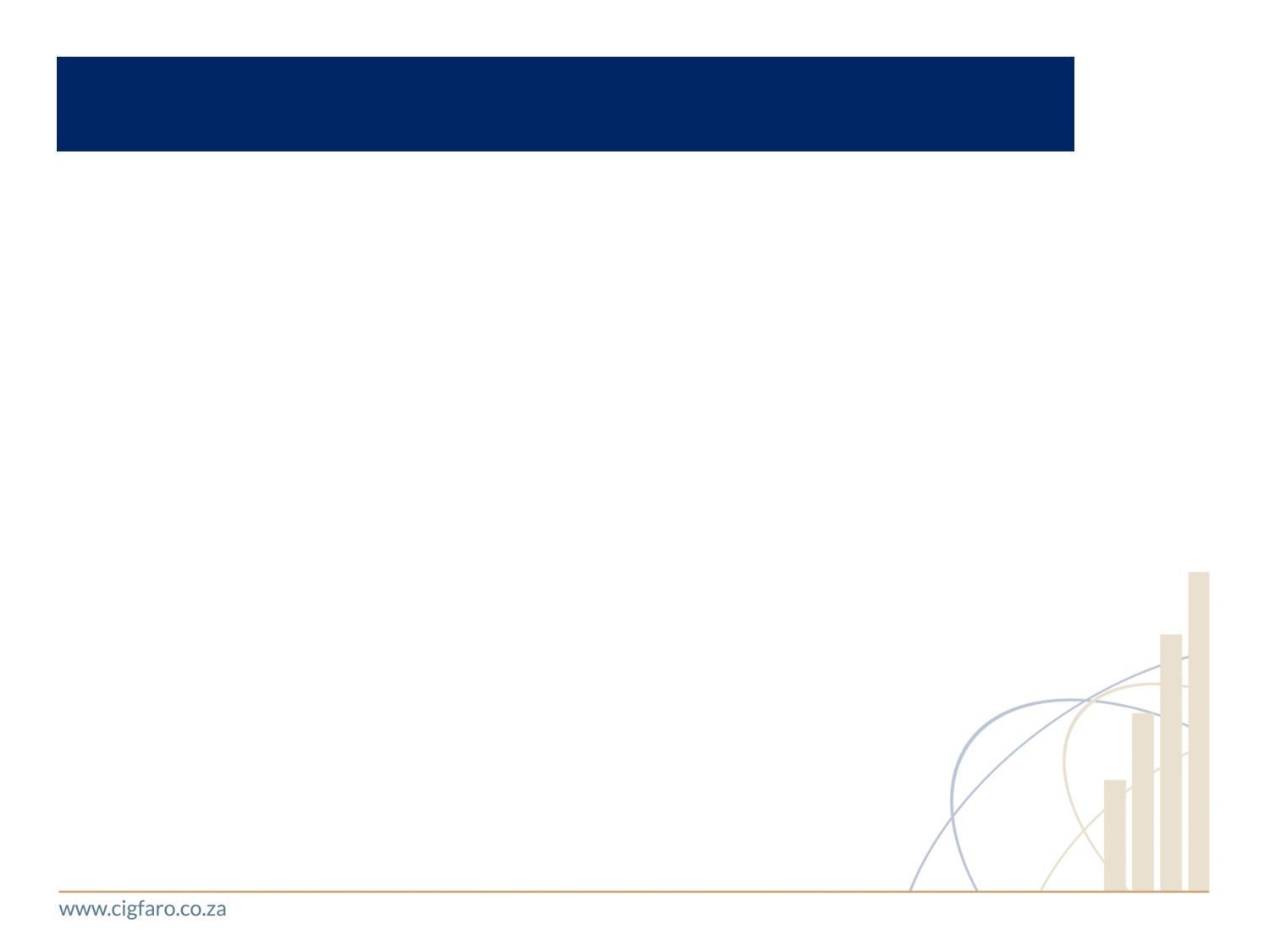 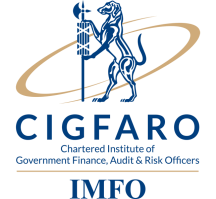 BACKGROUND
Municipalities have been applying oversight as required. However the referred oversight was not at an enhanced level. 
Municipalities were using the oversight committees which operated adhocly.  Oversight committees were only active for two months as they were activity based. They were delegated to work on the draft annual report and would cease to exist upon tabling oversight reports in council.
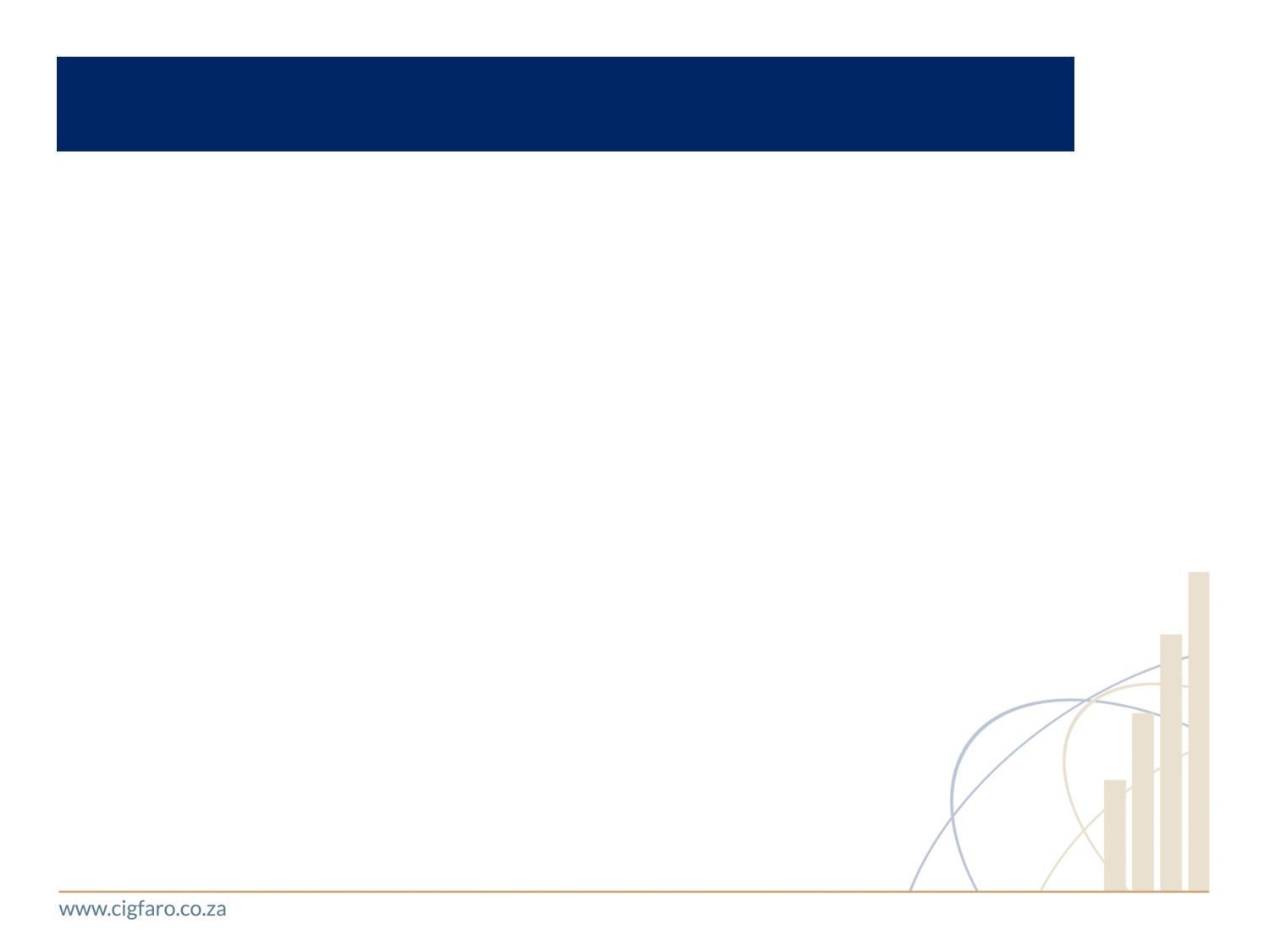 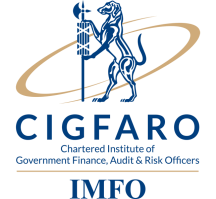 DEFINITIONS
MPAC is established in terms of Structures Act section 79 and it reports to council on its performance. The committee is established through a council resolution. It is a standing the committee which helps council oversee activities performed by a municipality

Risk management committee is a committee of management appointed by the Executive Authority/ Board to review the Institute systems of risk management. It is an independent committee that has a sole responsibility on risk function.

Audit Committee is an independent committee comprising of external professionals appointed in compliance to the legislation to oversee the audit processes in an organisation. Its key role is to ensure that the auditors remain independent when executing their duties. It is appointed by the executive authority or council
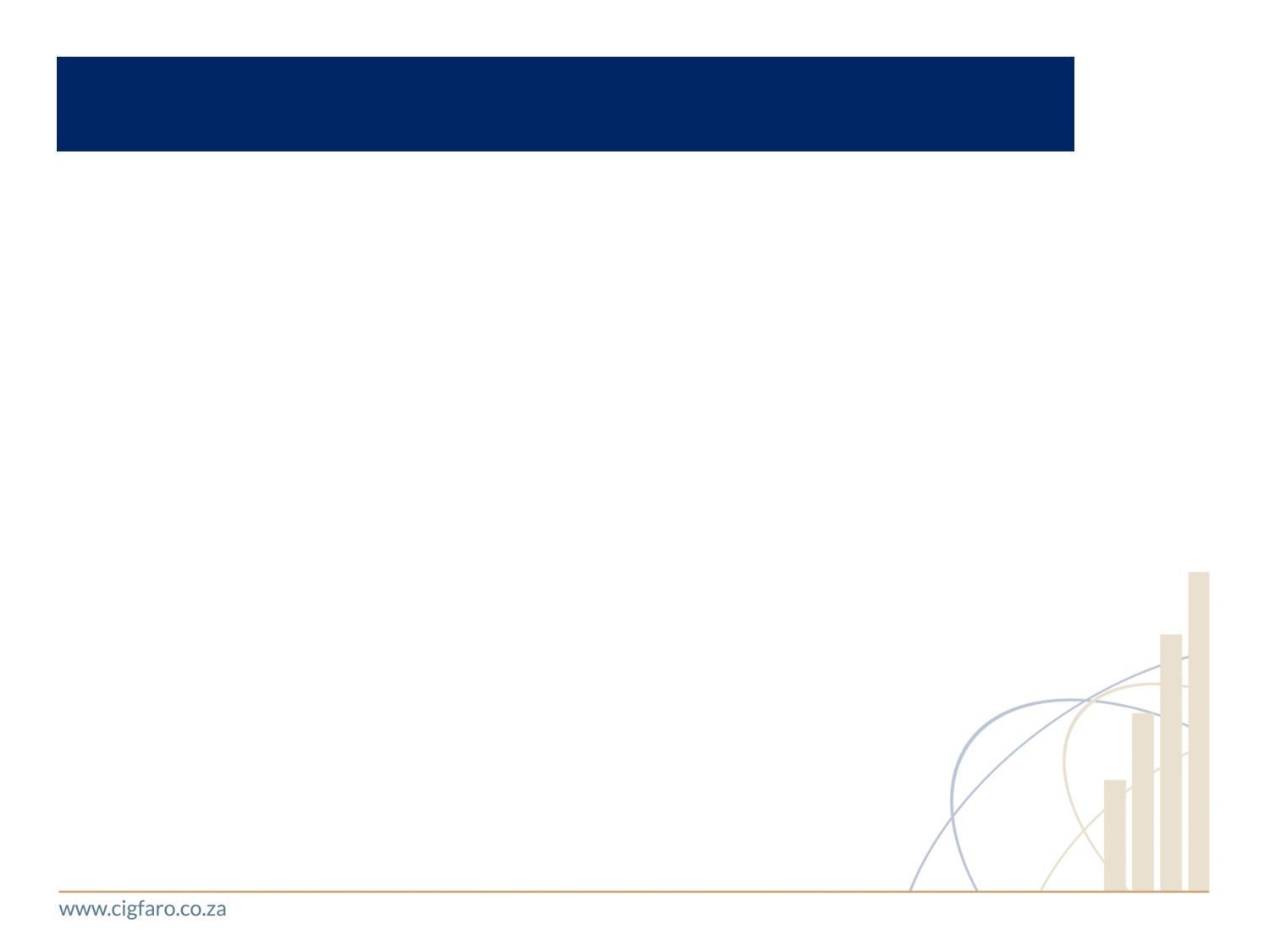 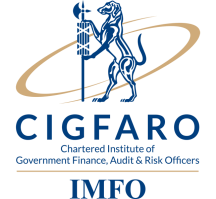 COMBINED ASSURANCE
First level of assurance ( Management / leadership)
Senior Management 
Municipal Manager 
Mayor 
Second  level of assurance (internal independent assurance and other key stakeholders)
Internal audit
Audit Committee 
Treasury, COGTA, Premier’s office
Risk Management Committee`: Strengthening the overall oversight of the enterprise’s risk management processes.
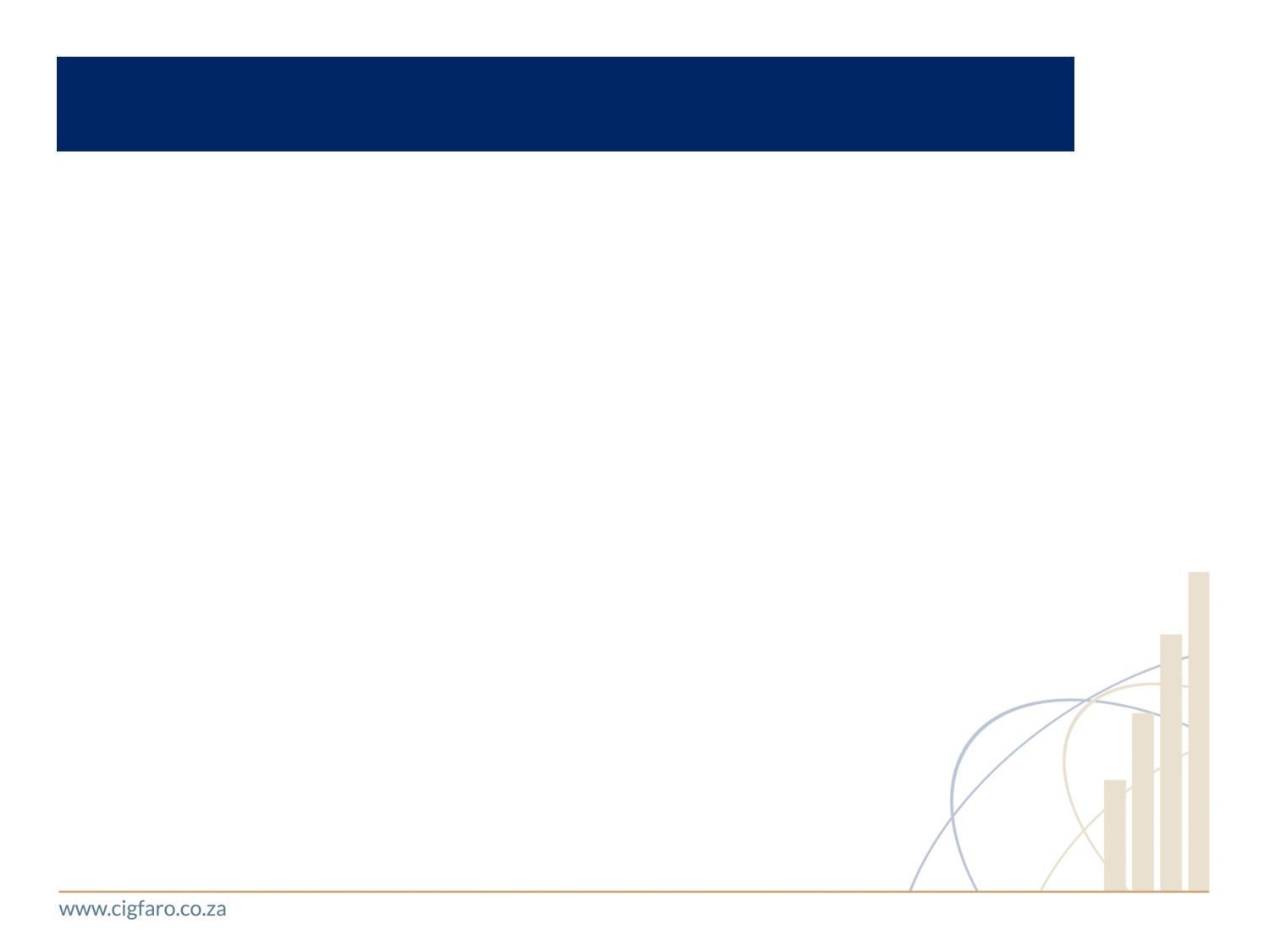 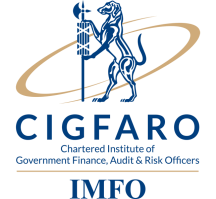 COMBINED ASSURANCE..CONT
Third level of assurance (External independent assurance and Municipal oversight)

Municipal Council 
Municipal Public Account Committee (MPAC) 
Legislature and portfolio committee
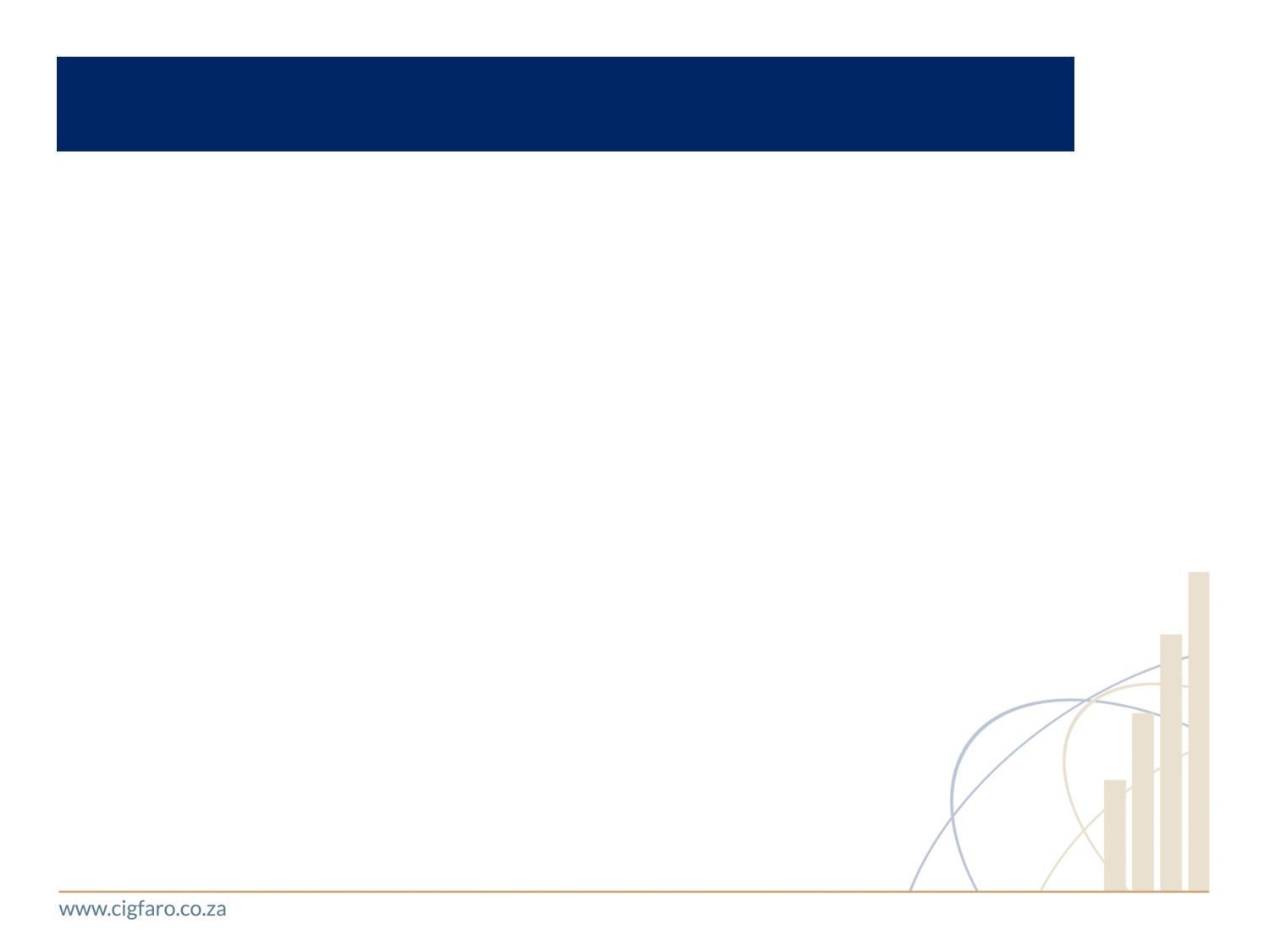 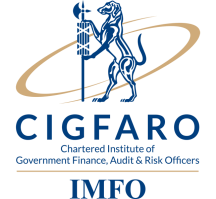 WHAT MUST BE DONE?
Remedial Action Plan for Predetermined Objectives
Review and revise performance targets and projections in Organisational SDBIP
Review performance management process
Review performance measuring instrument
Review and revise performance management policy
Develop performance management framework
Develop user guidelines for performance measuring instrument
Develop framework for credible performance evidence.
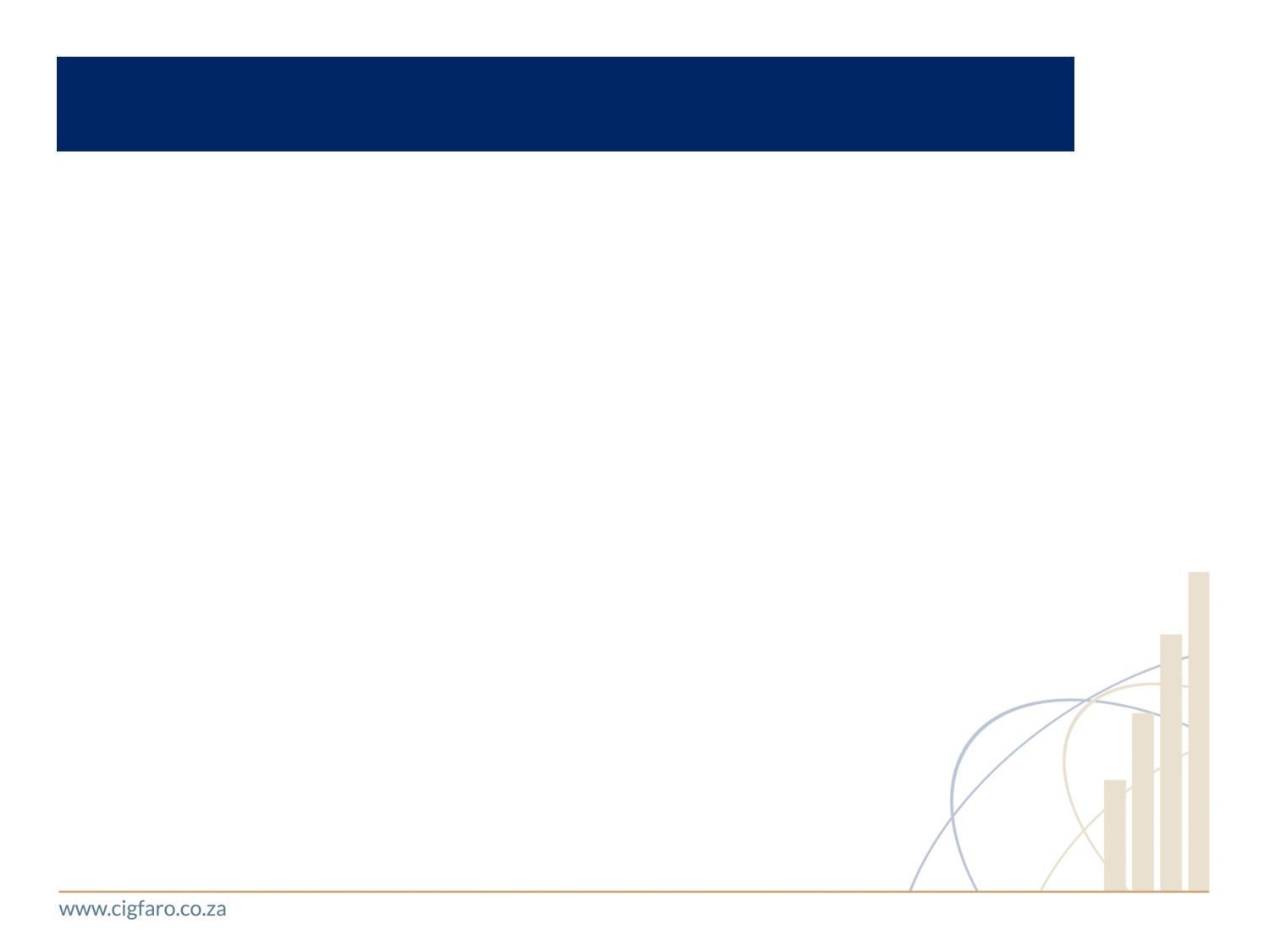 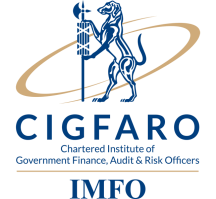 WHAT MUST BE DONE? Continue..
Expedite the current review of the M&E System  to ensure that it generates reliable and timely information for decision making, in order to improve government’s delivery machinery, improves policies and accountability

Strengthen the capacity of the Delegation Systems at local government

PMS/Internal Audit must work together to support processes

Strengthen support of the internal/external audit processes 

Support internal/external committees (Risk Management/Audit Committee to do their work diligently

Strengthen Council Oversight Role by giving them full powers to hold everyone accountable

Capacity building of the MPAC to execute its mandate

Council being decisive in acting on MPAC recommendations

Continuous training and development VERY essential – PMS evolving all the time
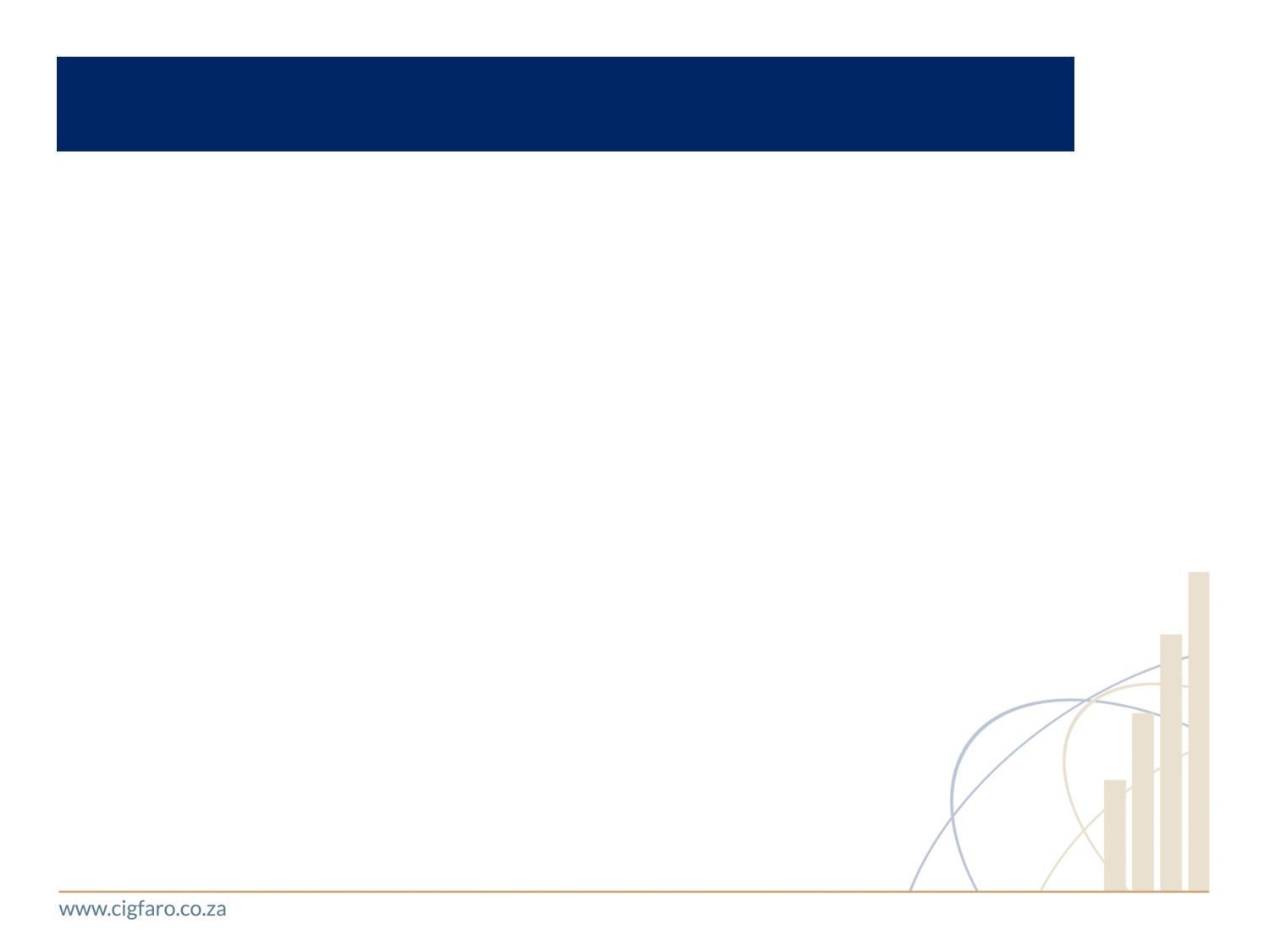 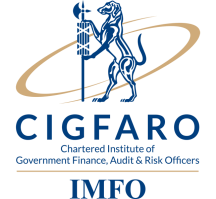 WHAT MUST BE DONE? Continue..
Develop a framework of how to address the identified gaps and challenges;
Stick to the planning ethos (i.e. IDP Guide Packs!)

Review of Institutional Arrangements (that can work best for us (not to loose focus!)

Align the planning instruments at municipal level:
IDP , SDBIP, LGTAs, Outcome Based Approach, NDP
(Develop aligned SDBIP scorecards for implementation with clear KPIs and targets)

Resuscitate and sustain planning tools (don’t steer away from what you know best, what works best and how to do it better!):
Develop:
Clear and concise planning frameworks
Timelines
Responsibilities
Strengthen local structures 
District-wide IDP Steering Committee
Provincial forums
Technical forums
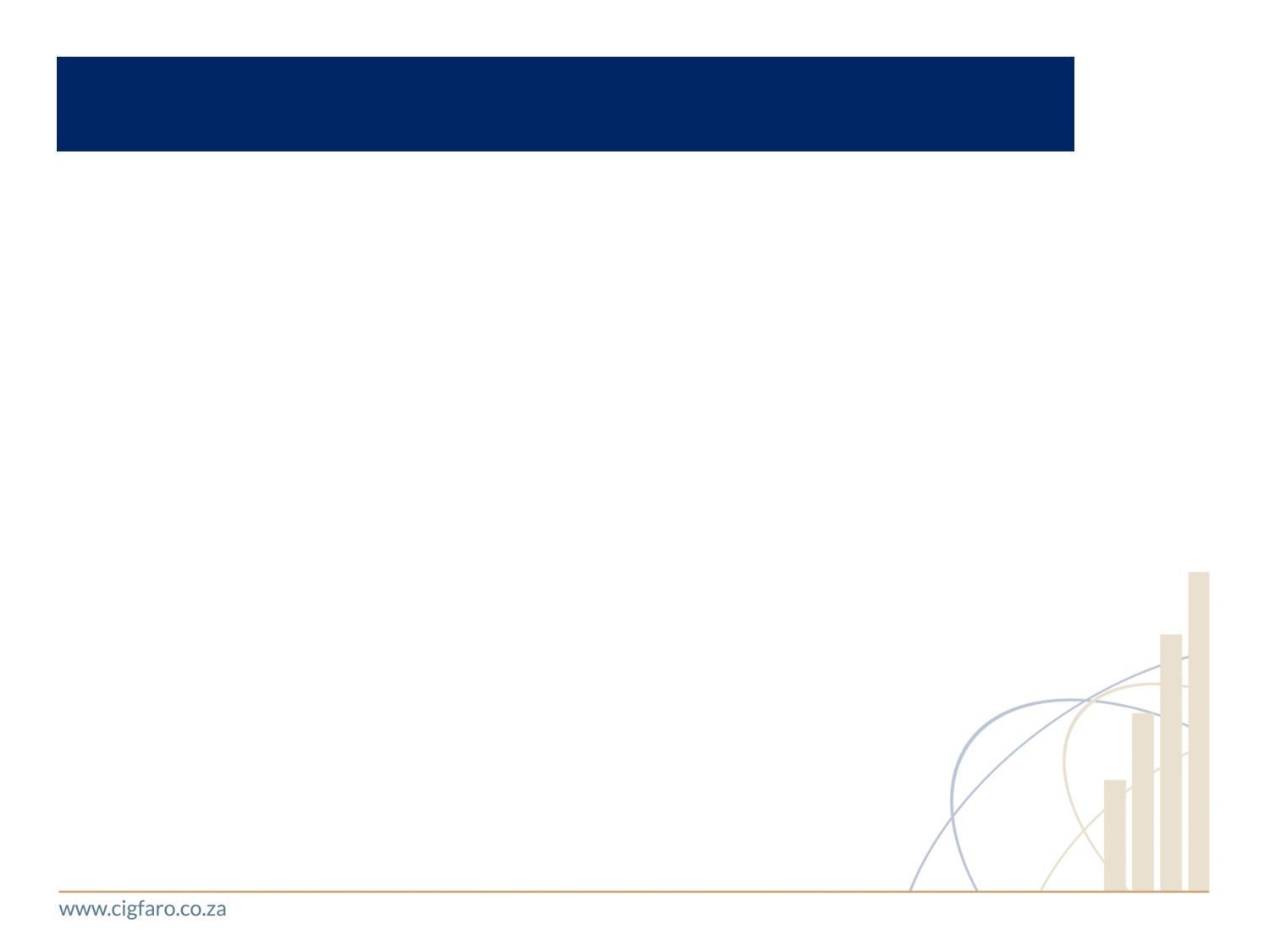 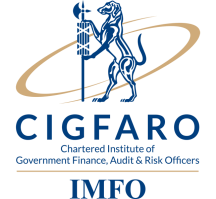 IS THAT ENOUGH?
THE TRUTH IS 
“THE SUCCESS OF OVERSIGHT COMMITTEES DEPENTS ON THE COOPERATION BY OTHER STAKEHOLDERS AND DETICATED MAGAMENET TEAM”
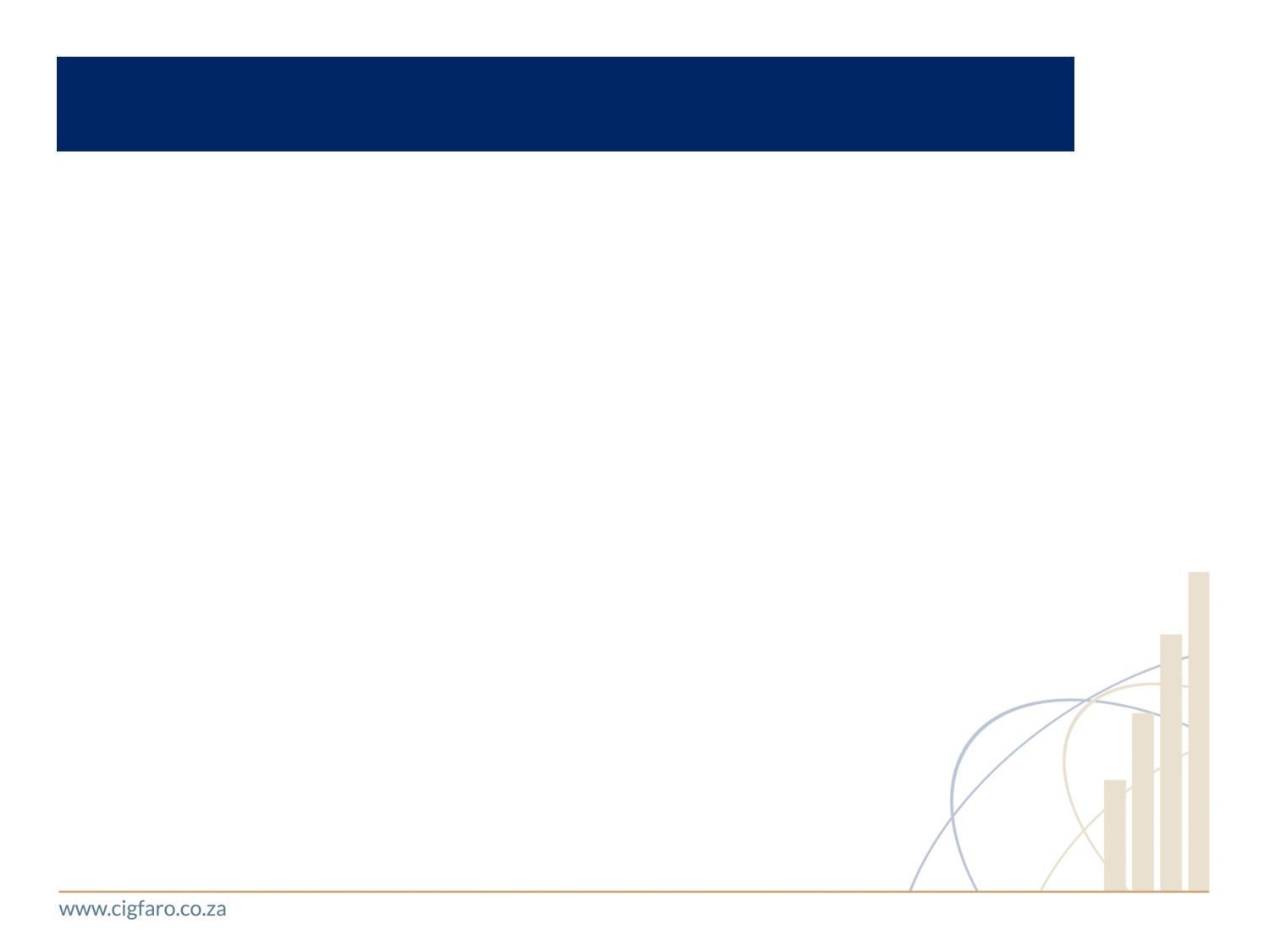 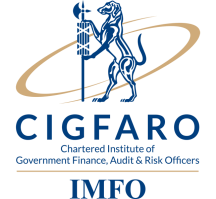 WHAT MORE IS REQUIRED
1. DEDICATED ACCOUNTING OFFICER WHO IS PASSIONATE ABOUT LOCAL GOVERNMENT AND UNDERSTAND ITS POLITICAL LANDSCAPE
2. QUALIFIED AND SKILLED SENIOR MANAGEMENT
3. COMMITTED EMPLOYEES WITH INTEGRITY
4. COOPERATION FROM OTHER GOVERNMENT SPHERES (OPEN DOOR AT ALL TIMES)
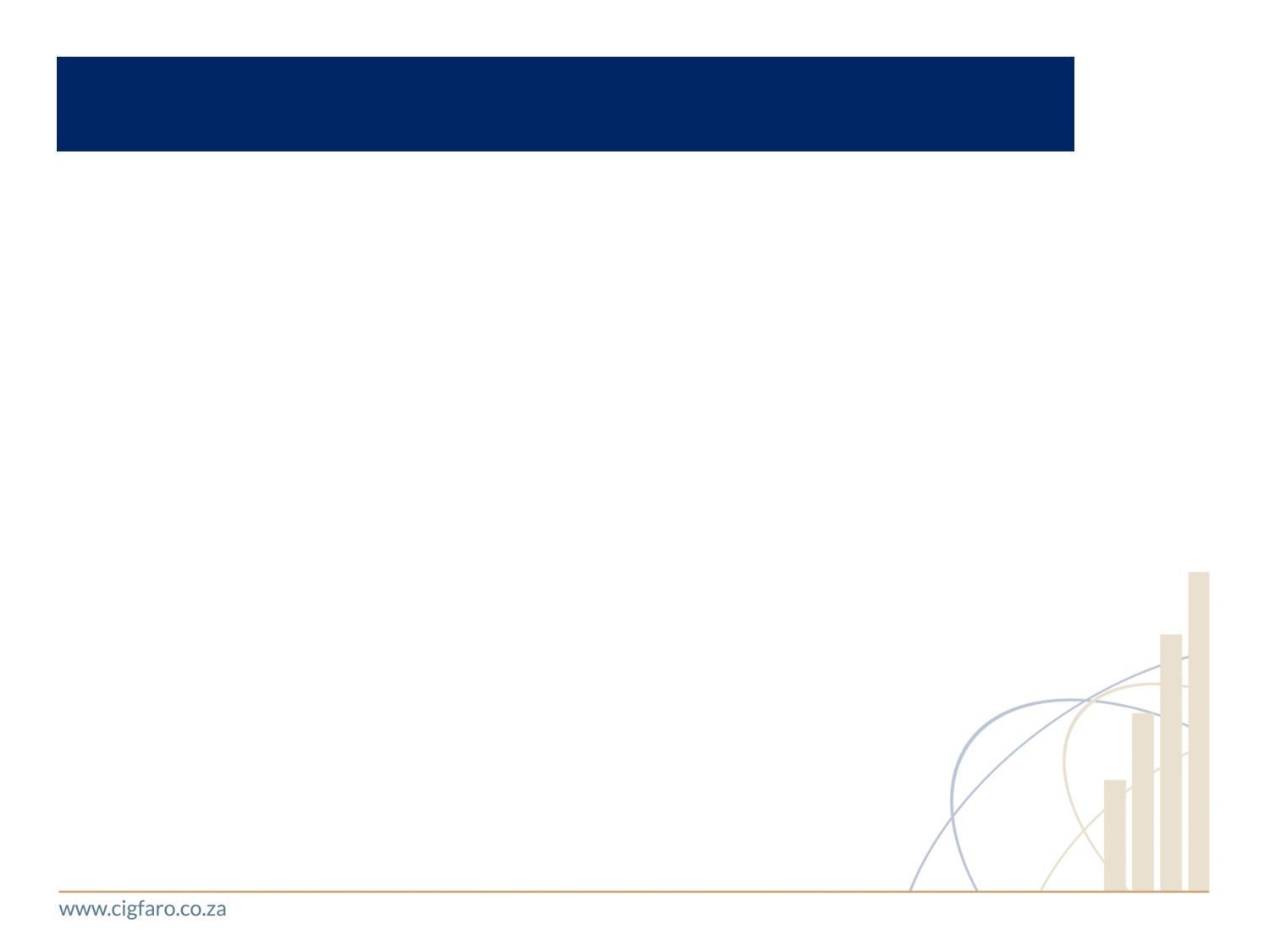 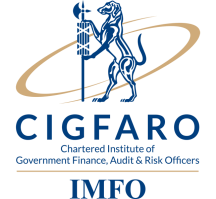 CONCLUSION
“THE SIGNIFICANT CONTRIBUTOR TO EFFECTIVENESS IS THE ADHERENCE TO A PERFORMANCE MANAGEMENT SYSTEM THAT REWARDS BOTH COMMUNITIES, EMPLOYEES, MANAGEMENT AND LEADERS.”
IF YOUR PMS DOESN’T CATER FOR ALL THOSE ROLE PLAYERS REVIEW IT
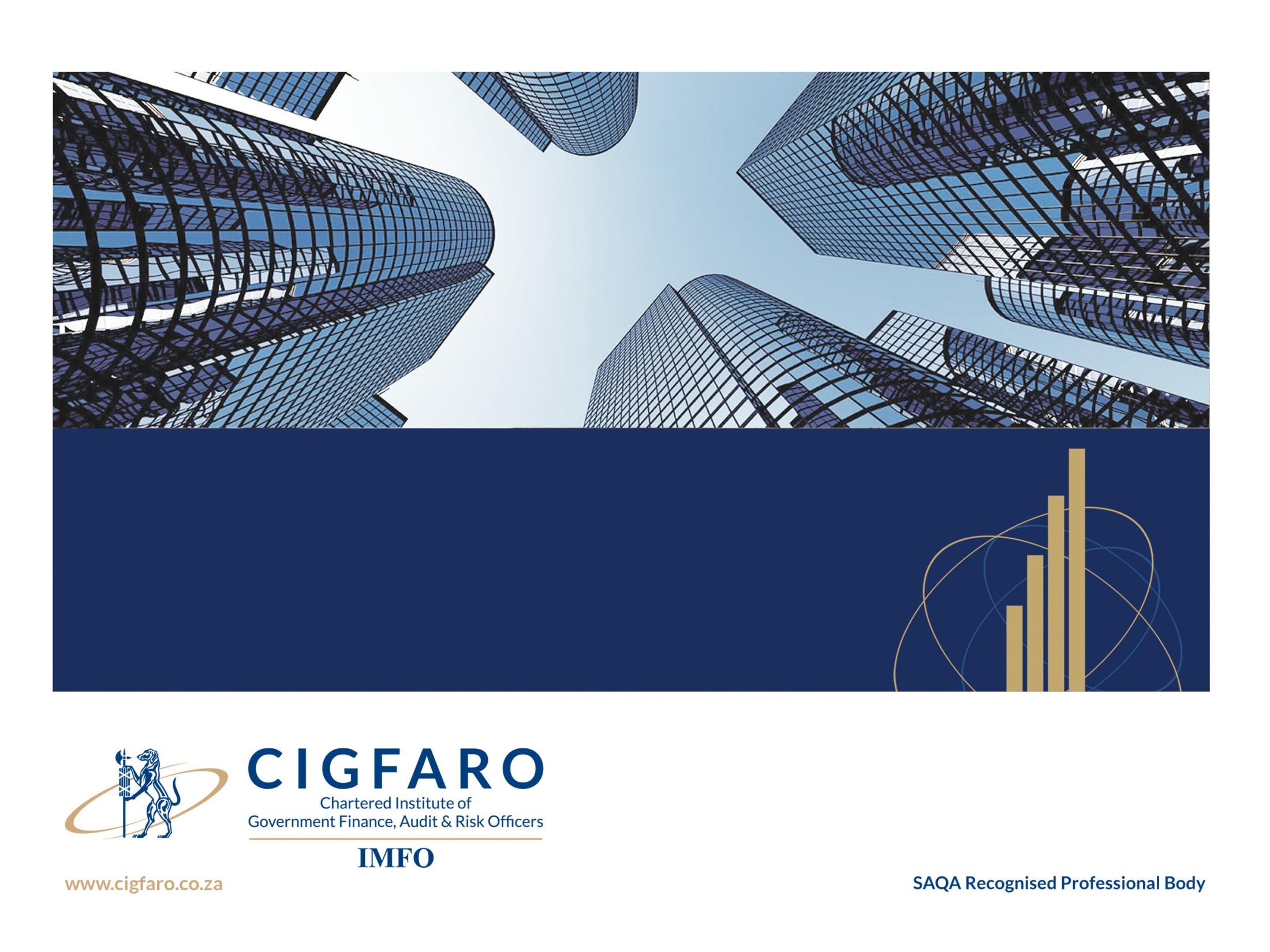 Thank You!